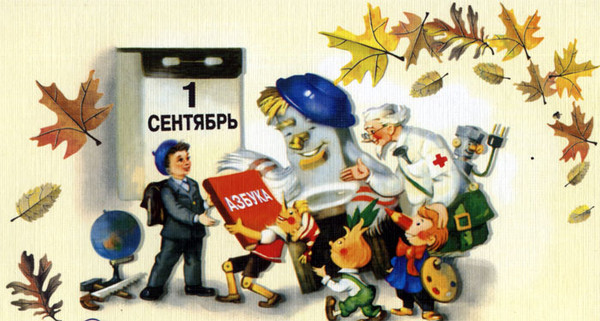 «День знаний!»
Музыкальный
 
            праздник
Дети 
старшего 
дошкольного
возраста
Подготовил:
Музыкальный руководитель 
Мысникова Надежда Степановна
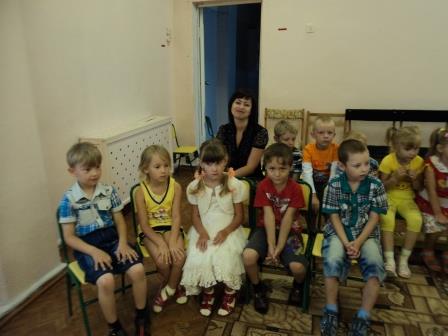 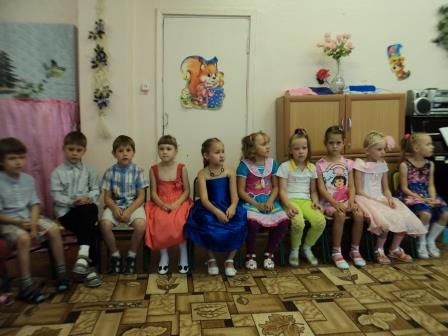 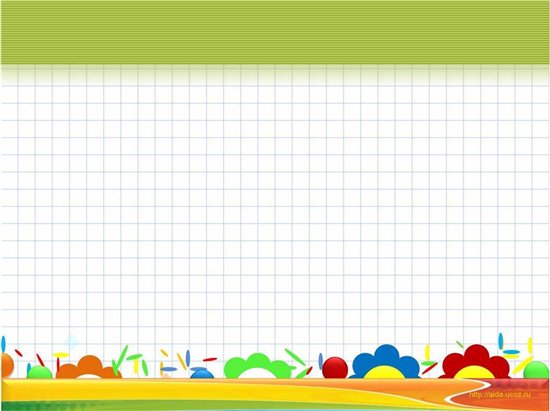 Группа № 10
Группа № 6
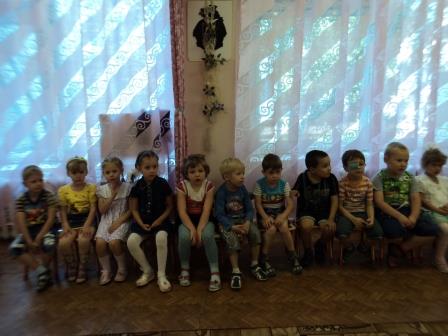 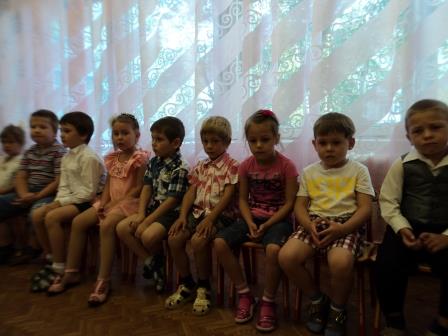 Группа № 8
Группа № 9
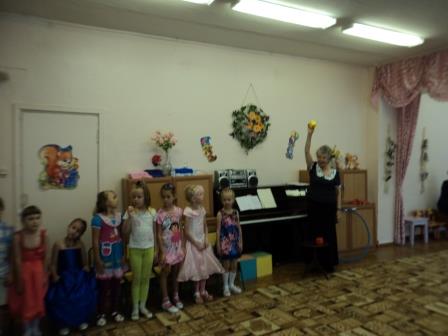 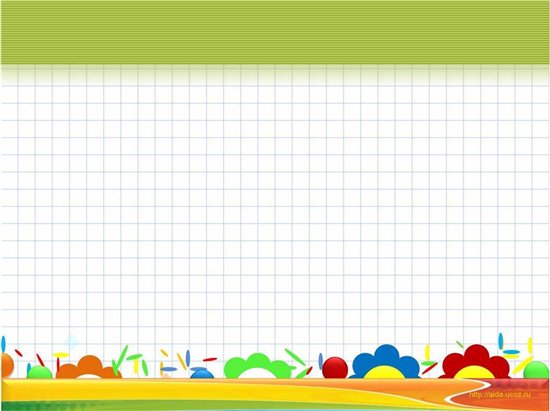 «Будь  
           внимателен»
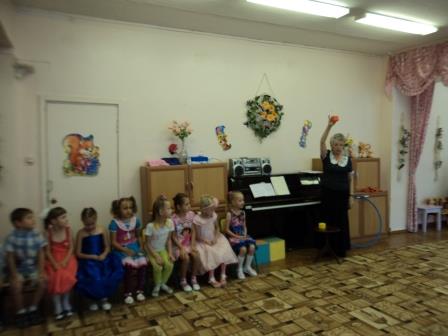 игра
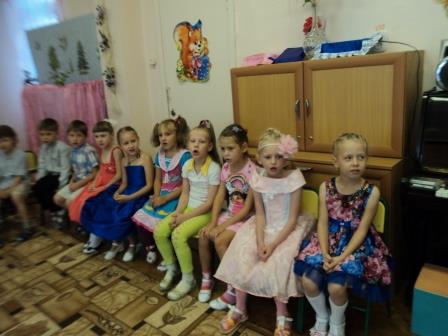 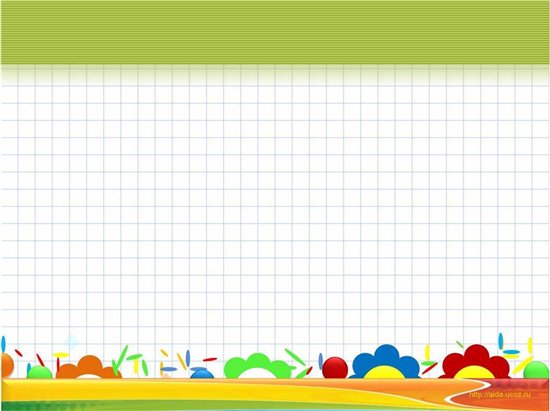 песня
«Мы, 
ребята, 
лучше всех»
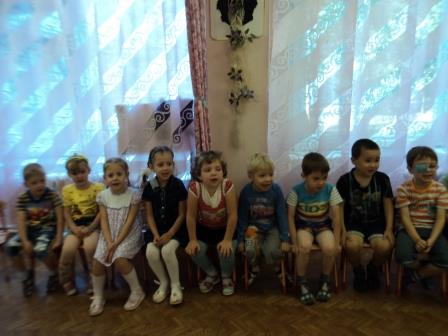 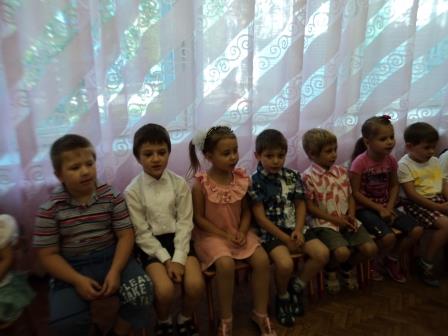 танец
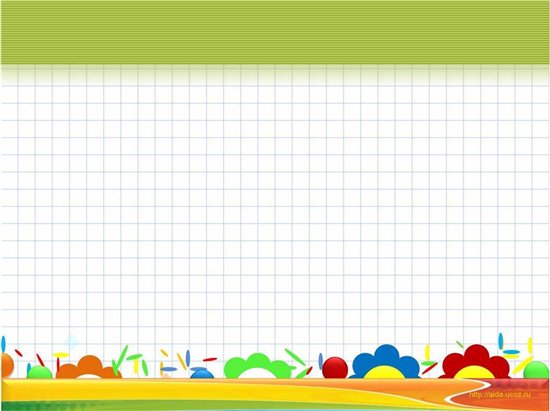 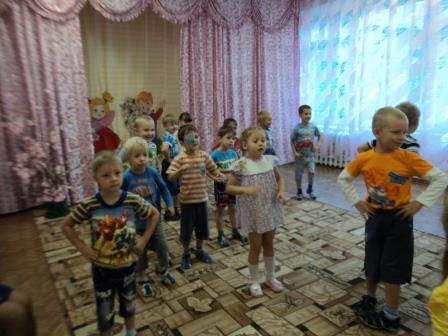 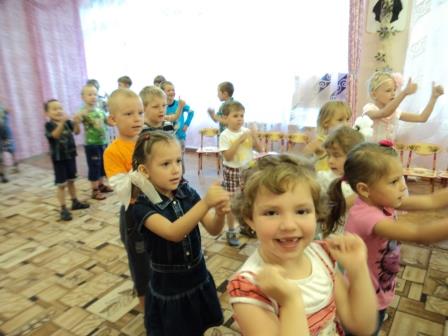 «Аннушка»
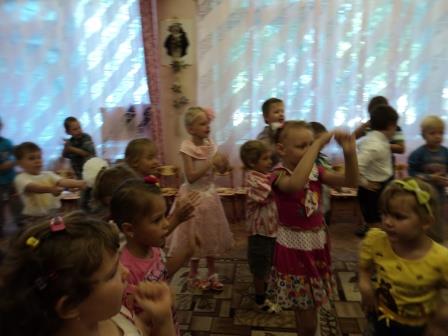 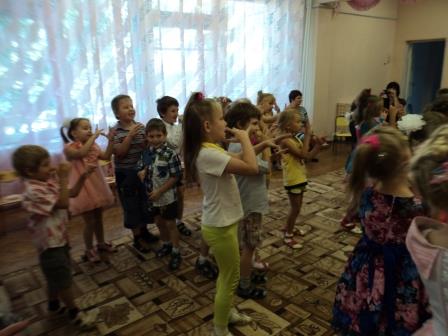 (мелодия чешская)
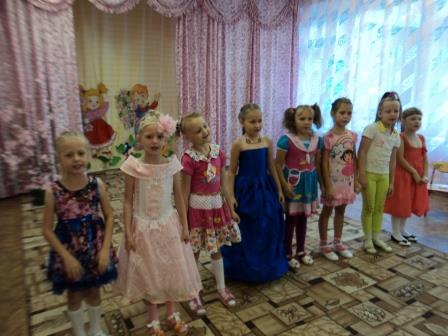 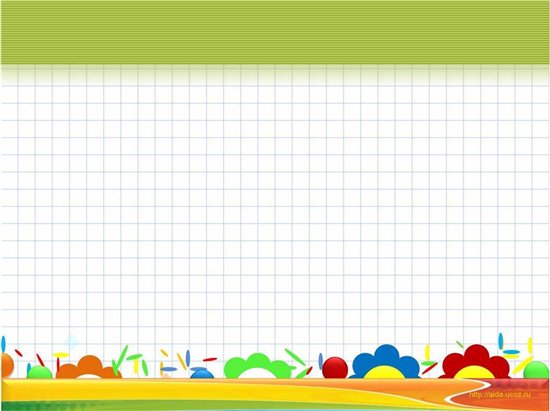 частушки
«Девчушки-





хохотушки»
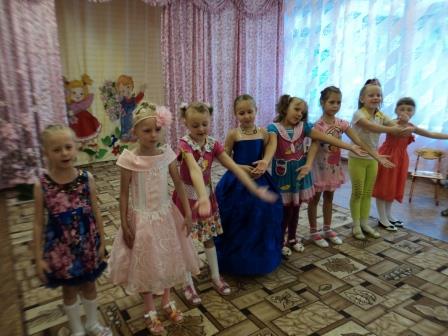 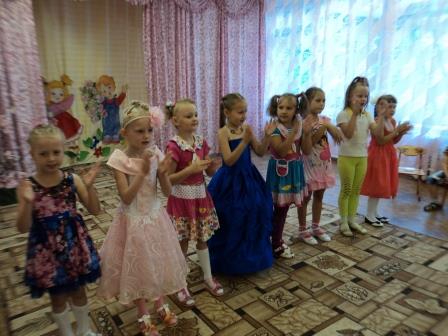 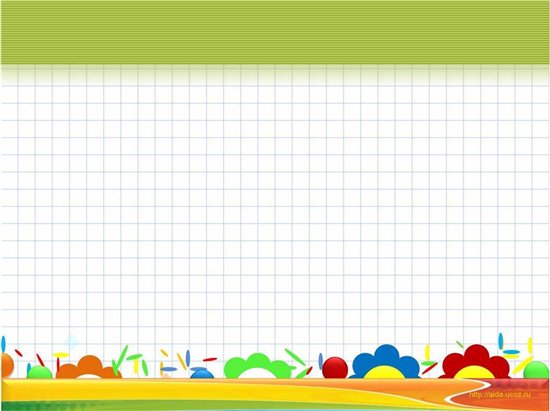 Дуэт
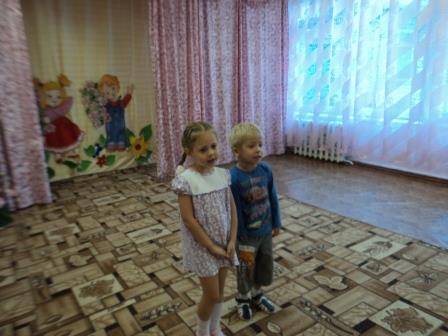 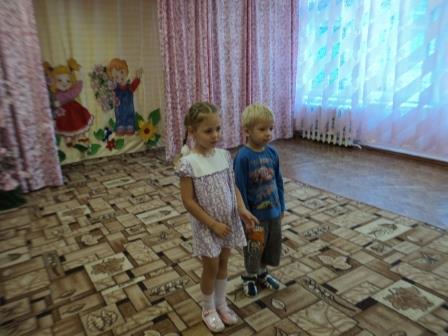 и
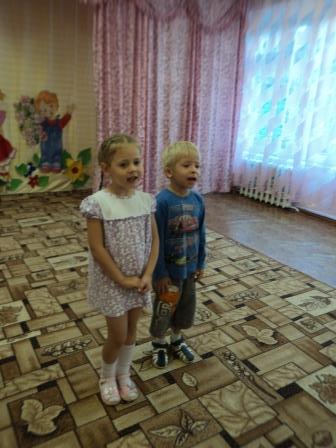 Амелии
Паши
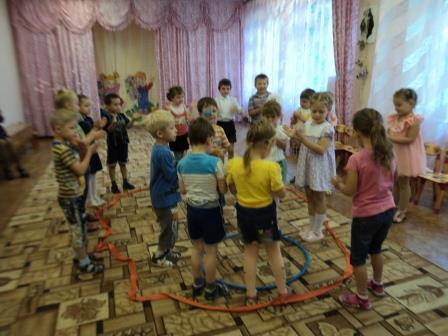 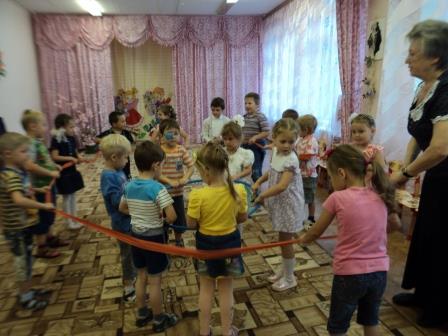 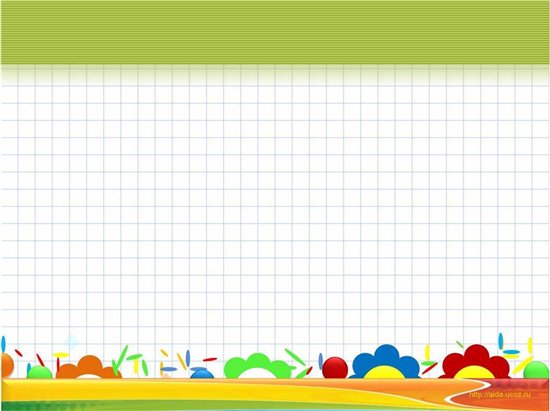 Весёлый
                  танец
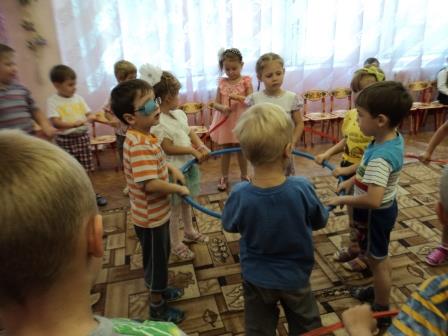 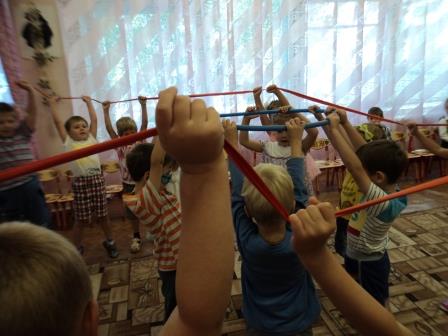 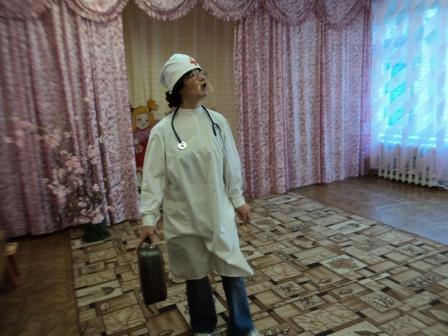 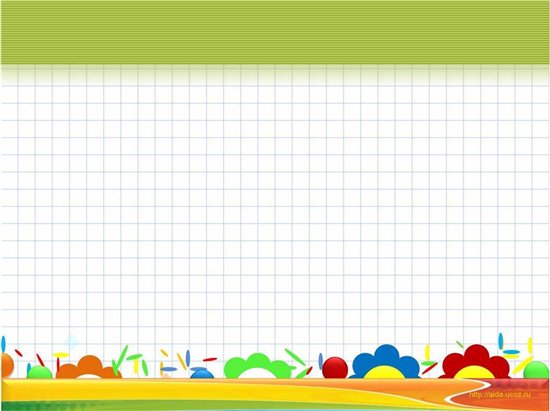 «Здравствуй, 






Доктор  Айболит!»
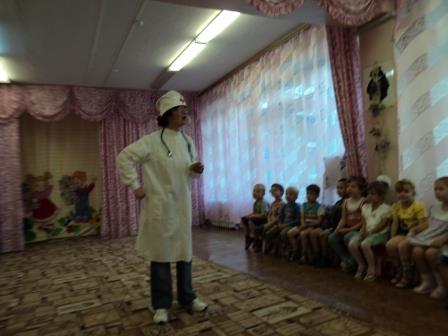 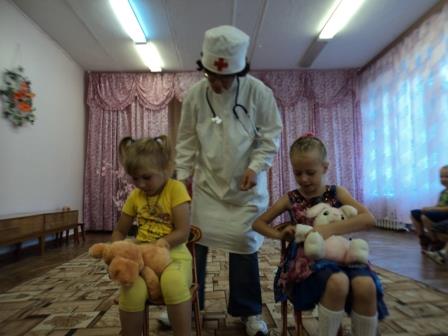 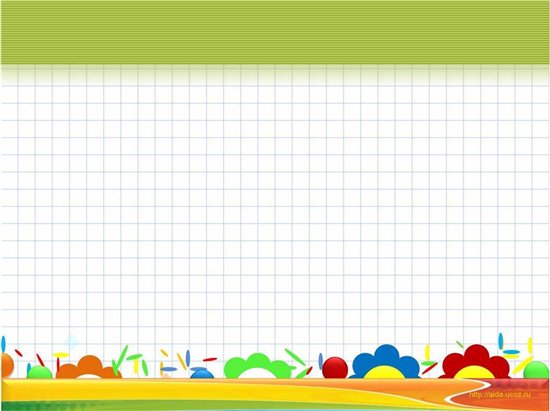 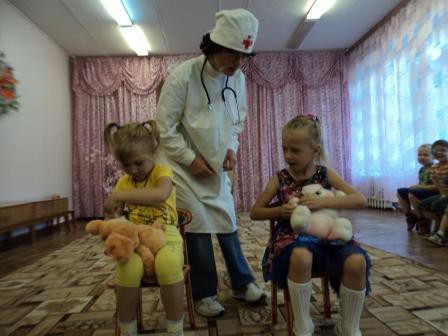 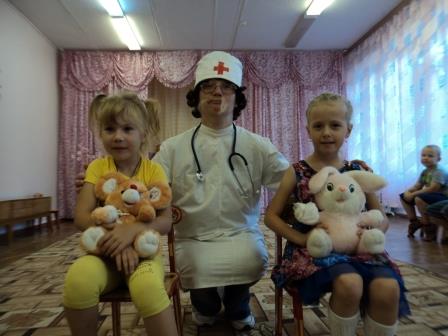 «Сделай 
       компресс»
Конкурс
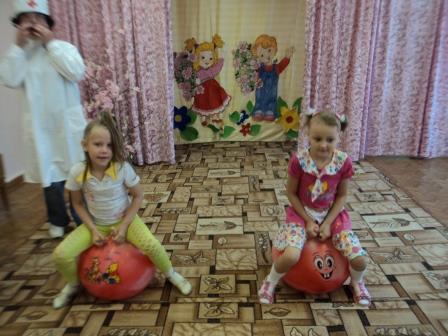 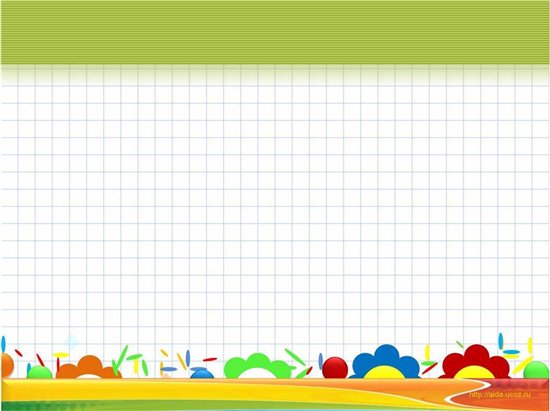 эстафета
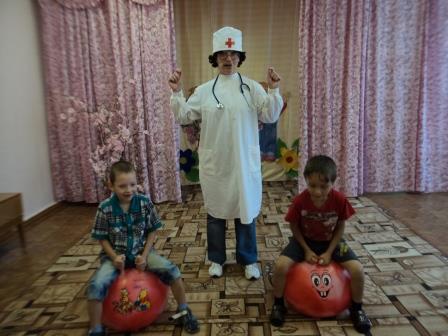 «Быстрый 
                       
                         скакун»
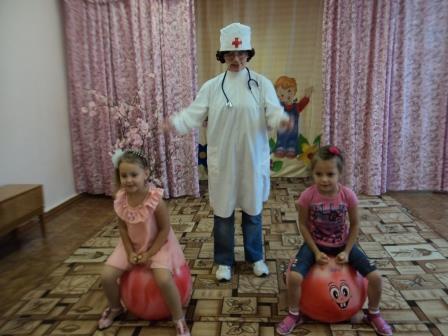 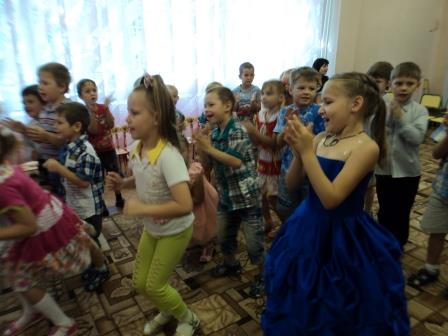 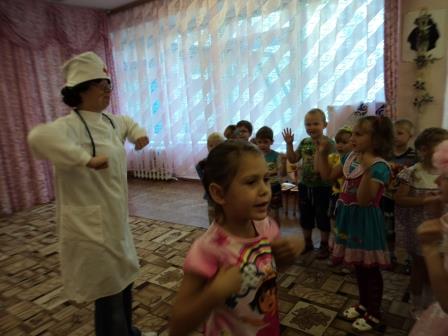 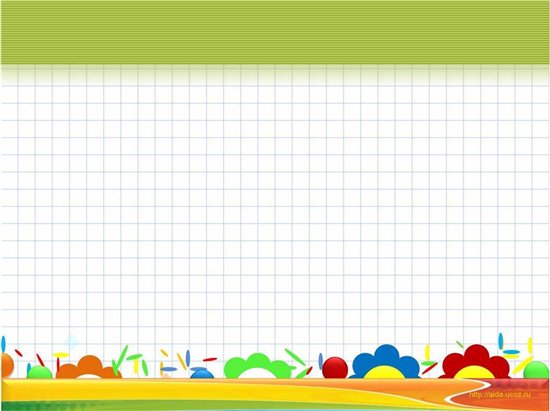 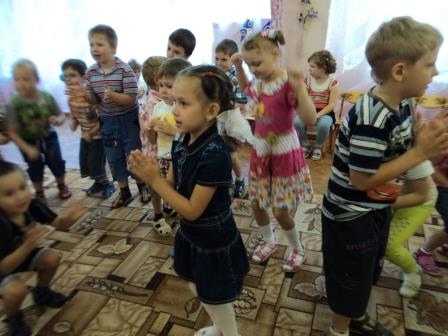 Энергичный танец
«Утята»
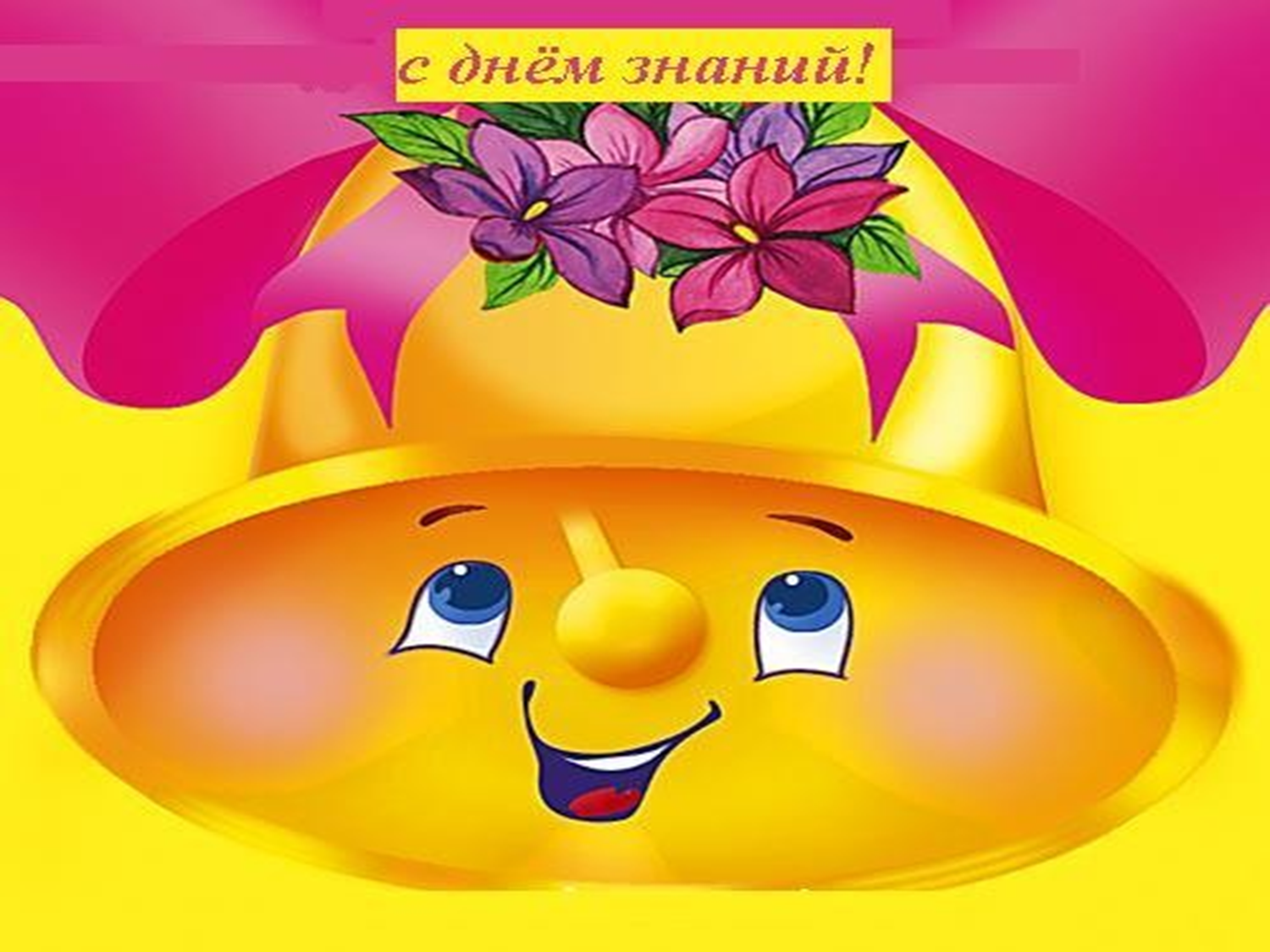 До новых 

                        
                    встреч!